Robotics and Automation
   Evolution of Robotics and Robot Classifications
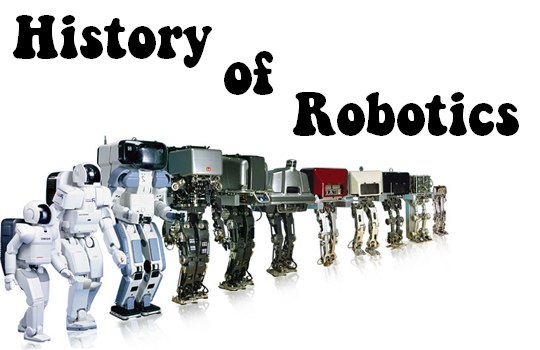 Copyright © Texas Education Agency, 2012. All rights reserved.
1
introduction
The purpose of this lesson is to identify areas in robotics where quality, reliability, and safety can be designed into a product. We will learn specifically about the Evolution of Robotics and Robot Classifications.
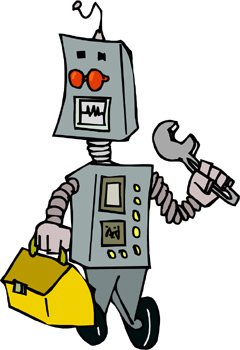 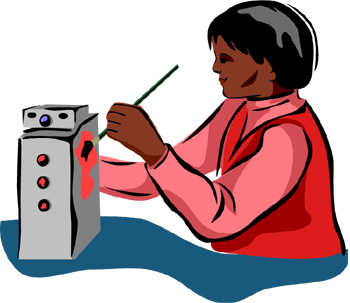 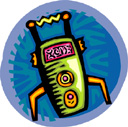 Copyright © Texas Education Agency, 2012. All rights reserved.
2
Technical communication
Students enrolled in this course will demonstrate knowledge and skills necessary for the robotic and automation industry. Through implementation of the design process, students will transfer advanced academic skills to component designs in a project-based environment. Students will build prototypes or use simulation software to test their designs. Additionally, students explore career opportunities, employer expectations, and educational needs in the robotic and automation industry.
Copyright © Texas Education Agency, 2012. All rights reserved.
3
LESSON SECTIONS
TEKS 130.370(c)(10)(B) Identify areas in robotics where quality, reliability, and safety can be designed into a product.

	- Section 1: Evolution of Robotics

      - Section 2: Robot Classifications
Copyright © Texas Education Agency, 2012. All rights reserved.
4
SECTION I - Objectives
130.370(c)(10)(B) Identify areas in robotics where quality, reliability, and safety can be designed into a product.

	- Section 1: Evolution of Robotics
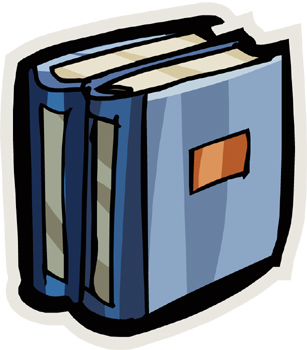 Copyright © Texas Education Agency, 2012. All rights reserved.
5
SECTION I – Evolution of Robotics VIDEO
Watch a video on the History of Robot Evolution  in 2007.
Copyright © Texas Education Agency, 2012. All rights reserved.
6
Technical Terms & Definitions (1 of 4)
The terms and definitions listed below are discussed in this lesson. Please review before proceeding with this lesson. 











Copyright © Texas Education Agency, 2012. All rights reserved.
7
Technical Terms & Definitions (2 of 4)
The terms and definitions listed below are discussed in this lesson. Please review before proceeding with this lesson. 









Copyright © Texas Education Agency, 2012. All rights reserved.
8
Technical Terms & Definitions (3 of 4)
The terms and definitions listed below are discussed in this lesson. Please review before proceeding with this lesson. 









Copyright © Texas Education Agency, 2012. All rights reserved.
9
Technical Terms & Definitions (4 of 4)
The terms and definitions listed below are discussed in this lesson. Please review before proceeding with this lesson. 









Copyright © Texas Education Agency, 2012. All rights reserved.
10
SECTION I – Evolution of Robotics
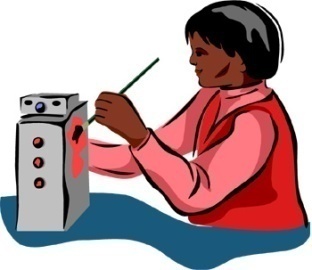 It is important to study the Evolution of Robotics.

The Evolution of Robotics enables students to:
Observe the rate and order of the robot’s development.                                                                                                                                                           
Reveals the historical steps by which the robot developed.
Shows how far ahead of technology people’s dreams move and points out which dreams remain unfulfilled.
Copyright © Texas Education Agency, 2012. All rights reserved.
11
SECTION I – Evolution of Robotics
Key events in the Evolution of Robotics dates back to ancient times.

The successful building of robots goes back hundreds of years ago. 

Some of the major developments in robots are listed by timeline, the name of robot developer, and the description of the robot.
Copyright © Texas Education Agency, 2012. All rights reserved.
12
SECTION I – Evolution of Robotics (1 of 10)
Copyright © Texas Education Agency, 2012. All rights reserved.
13
Evolution of Robotics – The ABACUS
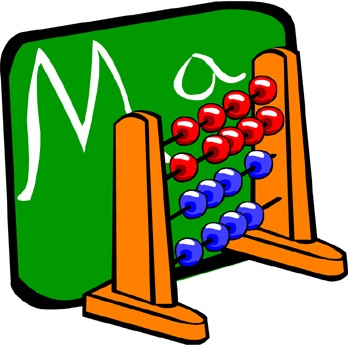 Abacus - First Known Use: 14th century
Ancient Times: The Salamis Tablet, the Roman Calculi and Hand-abacus are from the period c. 300 B.C to c. 500 A.D. 

An instrument for making calculations by sliding counters along rods or in grooves.
Copyright © Texas Education Agency, 2012. All rights reserved.
14
Evolution of Robotics – charles babbage – difference engine
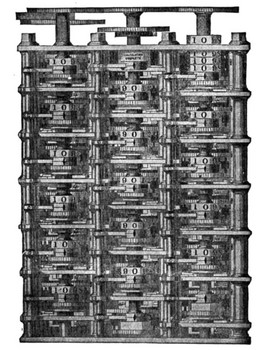 Difference Engine -  In 1821 Babbage invented an Engine to manufacture 
error-free mathematical tables, Difference Engine No.1, the world's first 
programmable automatic digital calculating machine, in which the only 
human intervention was the setting of the machine at the start of the 
production of a table and the turning of its handle.
Copyright © Texas Education Agency, 2012. All rights reserved.
15
SECTION I – Evolution of Robotics (2 of 10)
Copyright © Texas Education Agency, 2012. All rights reserved.
16
Evolution of Robotics - Herman Hollerith - Punch Cards
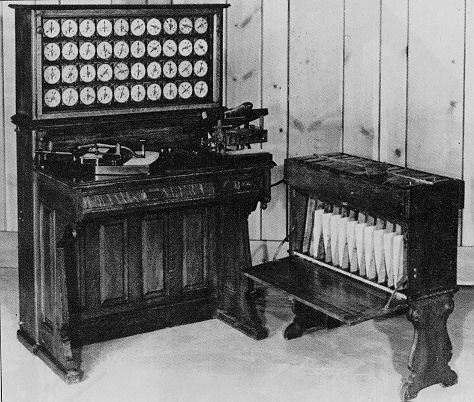 Herman Hollerith invented and used a punched card device to help analyze 
the 1890 US census data. Herman Hollerith's great breakthrough was his use 
of electricity to read, count, and sort punched cards whose holes represented 
data gathered by the census-takers. His machines were used for the 1890 
census and accomplished in one year what would have taken nearly ten years 
of hand tabulating.
17
Copyright © Texas Education Agency, 2012. All rights reserved.
SECTION I – Evolution of Robotics (3 of 10)
Copyright © Texas Education Agency, 2012. All rights reserved.
18
Evolution of Robotics –ENIAC electronic computer
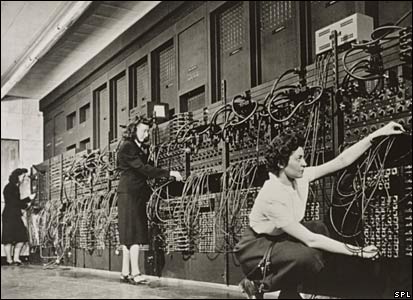 In 1945, John Mauchly and John Presper Eckert developed the ENIAC I 
(Electrical Numerical Integrator And Calculator). The American military 
sponsored their research; the army needed a computer for calculating 
artillery-firing tables, the settings used for different weapons under varied 
conditions for target accuracy.
Copyright © Texas Education Agency, 2012. All rights reserved.
19
SECTION I – Evolution of Robotics (4 of 10)
Copyright © Texas Education Agency, 2012. All rights reserved.
20
Evolution of Robotics – unimate robot
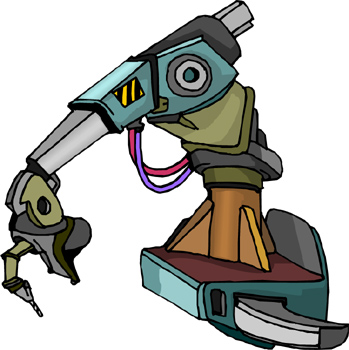 The first Unimate was installed at a plant to work with heated die-casting machines. In fact most Unimates were sold to extract die castings from die casting machines and to perform spot welding on auto bodies, both tasks being particularly hateful jobs for people.
Copyright © Texas Education Agency, 2012. All rights reserved.
21
SECTION I – Evolution of Robotics (5 of 10)
Copyright © Texas Education Agency, 2012. All rights reserved.
22
Evolution of Robotics – Artificial intelligence research laboratories
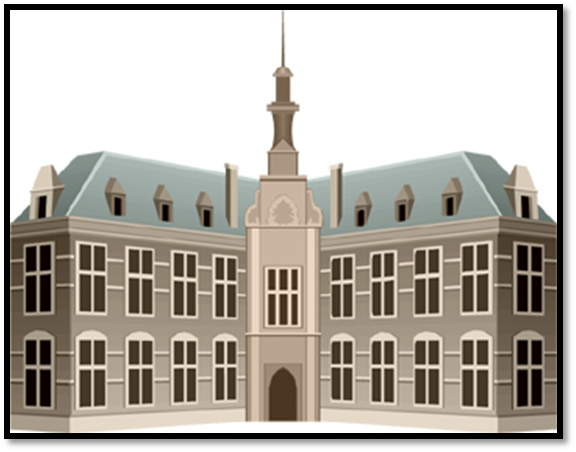 In 1964, the Artificial Intelligence Research Laboratories open at MIT, 
Stanford, and University of Edinburgh.
Copyright © Texas Education Agency, 2012. All rights reserved.
23
SECTION I – Evolution of Robotics (6 of 10)
Copyright © Texas Education Agency, 2012. All rights reserved.
24
Evolution of Robotics – Carnegie mellon university
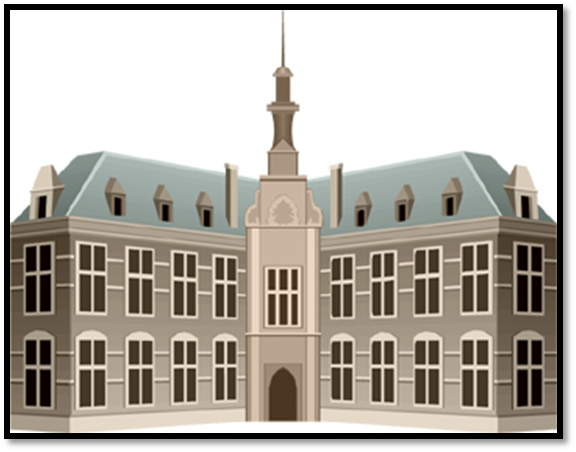 The Robotics Institute at Carnegie Mellon University is established in 
1979.
Copyright © Texas Education Agency, 2012. All rights reserved.
25
SECTION I – Evolution of Robotics (7 of 10)
Copyright © Texas Education Agency, 2012. All rights reserved.
26
Evolution of Robotics - FIRST
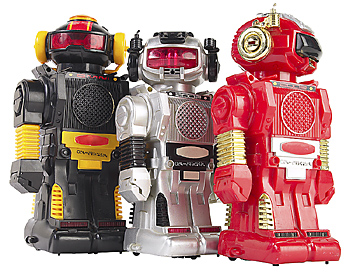 FIRST was founded in 1989 to inspire young people's interest and 
participation in science and technology.
Copyright © Texas Education Agency, 2012. All rights reserved.
27
Evolution of Robotics - BEST
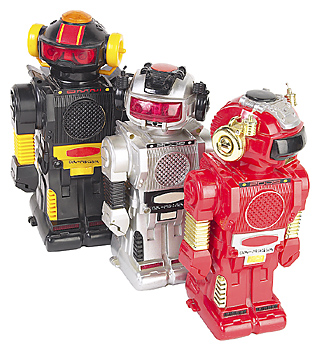 BEST was founded in 1993 for the purpose of Boosting Engineering, Science, and Technology.
Copyright © Texas Education Agency, 2012. All rights reserved.
28
SECTION I – Evolution of Robotics (8 of 10)
Copyright © Texas Education Agency, 2012. All rights reserved.
29
Evolution of Robotics - NASA
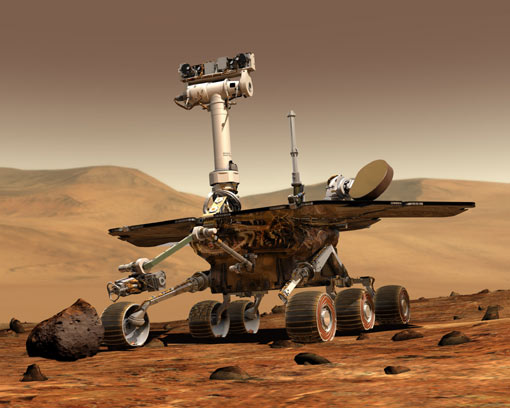 January  23, 2004  - The second Mars Exploration Rover – “Opportunity” 
safely lands on the Meridium Panum.
Copyright © Texas Education Agency, 2012. All rights reserved.
30
SECTION I – Evolution of Robotics (9 of 10)
Copyright © Texas Education Agency, 2012. All rights reserved.
31
Evolution of Robotics - BOSS
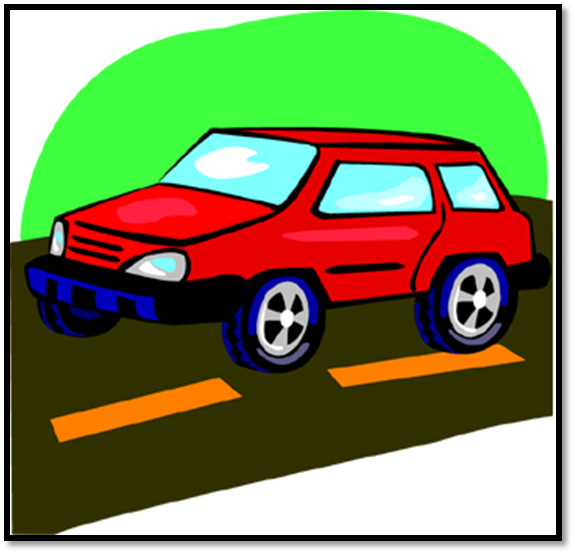 Boss won the DARPA Urban Challenge in 2007.
DARPA – Defense Advanced Research Projects Agency
The challenge — meant to spur robotic development — will pit 
autonomous vehicles against one another to see which can best 
navigate roads in an urban military training facility without human help.
Copyright © Texas Education Agency, 2012. All rights reserved.
32
SECTION I – Evolution of Robotics (10 of 10)
Copyright © Texas Education Agency, 2012. All rights reserved.
33
SECTION I – Evolution of Robotics
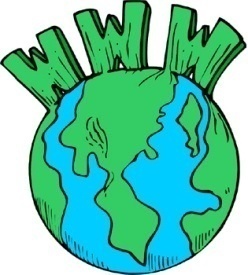 Sources for Additional Information
ROVer Ranch
http://prime.jsc.nasa.gov/ROV/history.html

Carnegie Mellon University Robotics Institute
http://www.frc.ri.cmu.edu/robots/index.php

Robotics Research Group
http://www.robotics.utexas.edu/rrg/learn_more/history/

Robots: Re-Evolving Mind
http://www.frc.ri.cmu.edu/~hpm/project.archive/robot.papers/2000/robot.evolution.html
Copyright © Texas Education Agency, 2012. All rights reserved.
34
section 2 - Objectives
130.370(c)(10)(B) Identify areas in robotics where quality, reliability, and safety can be designed into a product.

	- Section 2: Classification of Robots
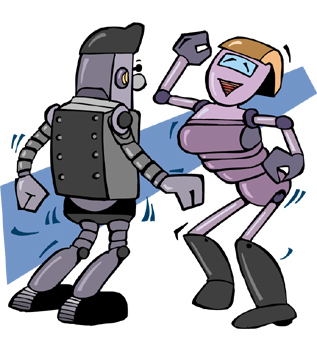 Copyright © Texas Education Agency, 2012. All rights reserved.
35
Technical Terms & Definitions
The terms and definitions listed below are discussed in this lesson. Please review before proceeding with this lesson. 









Copyright © Texas Education Agency, 2012. All rights reserved.
36
Manipulator
A manipulator is a device which is used to manipulate the materials without direct contact. 
It is an arm like mechanism that consists of series of segments, usually sliding or jointed which grasp and move objects with a number of degree of freedom.
37
ES-421 Robotics Week-02
Manipulator (Contd….)
It has rigid links.
Connected with joints.
Instrumented with position sensor which allow the relative position of the neighboring links.
Joint angles in case of revolute joints.
Translation in case of prismatic joint.
38
ES-421 Robotics Week-02
Revolute Joints:
A revolute joint is also called pin joint. 
It provides single axis rotation function. This one parameter movement identifies this joint as a one degree of freedom kinematic pair. 


Prismatic Joints:
It provides a linear sliding movement between two bodies, often called a slider.
The relative position of two bodies connected by a prismatic joint is defined by the amount of linear slide of one relative to the other one. This one parameter movement identifies this joint as a one degree of freedom kinematic pair.
39
ES-421 Robotics Week-02
SECTION 2 – Classification of robots
Why Do We Need Robots? 

Robots are:
Strong
Tireless
Accurate and Repeated
Well-immune

Robots provide labor savings. They are used to improve working conditions, increase flexibility, productivity and quality.
Copyright © Texas Education Agency, 2012. All rights reserved.
40
SECTION 2 – Classification of robots
What is the Classification of Robots? 

The Classification of Robots section will explain several methods of robot classifications.
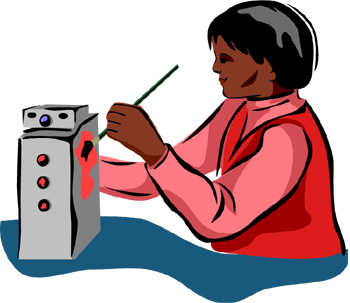 Copyright © Texas Education Agency, 2012. All rights reserved.
41
SECTION 2 – Classification of robots
Robot Classification Methods
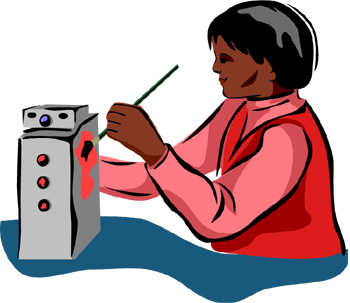 Copyright © Texas Education Agency, 2012. All rights reserved.
42
SECTION 2 – Classification of robots
1. Classification by Arm Configuration
There are five recognized arm configurations:
 Rectangular or Cartesian Coordinates
 Cylindrical Coordinates
 SCARA
 Polar or Spherical Coordinates
 Jointed Arm
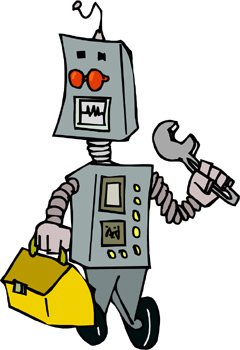 Copyright © Texas Education Agency, 2012. All rights reserved.
43
Classification of robots – Types of Robots
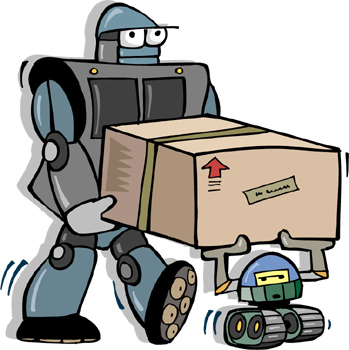 Copyright © Texas Education Agency, 2012. All rights reserved.
44
Classification of robots – Arm Configuration (1 of 5)
Rectangular or Cartesian Coordinates

These robots move along an x, y, z axis in straight lines.
Copyright © Texas Education Agency, 2012. All rights reserved.
45
Classification of robots – Arm Configuration (2 of 5)
Cylindrical Coordinates

This robot manipulator can rotate about its base and can move linearly in horizontal and vertical planes.
Copyright © Texas Education Agency, 2012. All rights reserved.
46
Classification of robots – Arm Configuration (3 of 5)
SCARA

Selective Compliance Articulated Robot Arm (SCARA) – The work all is similar to a cylindrical robot, but is has a rotational reach axis rather than a linear one.
Copyright © Texas Education Agency, 2012. All rights reserved.
47
Classification of robots – Arm Configuration (4 of 5)
Polar or Spherical Coordinates

The manipulator can rotate about its head as well as its base. It can also move in and out.
Copyright © Texas Education Agency, 2012. All rights reserved.
48
Classification of robots – Arm Configuration (5 of 5)
Jointed Arm 

These robot arms resemble the design of the human arm and have the largest work cell per amount of required floor space.
Copyright © Texas Education Agency, 2012. All rights reserved.
49
SECTION 2 – Classification of robots
2. Classification by Controller
There are three basic types of robot controllers:
 Limited Sequence
 Point-to-Point
 Continuous Path
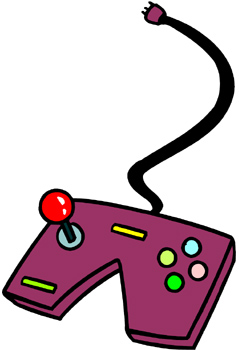 Copyright © Texas Education Agency, 2012. All rights reserved.
50
Classification of robots – Controller (1 of 3)
The Limited Sequence Controller uses a timer to determine when to activate an axis. 

It uses mechanical stops or micro-switches to mark the end of the travel for an axis.
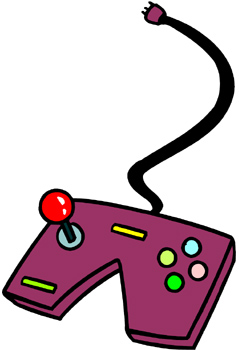 Copyright © Texas Education Agency, 2012. All rights reserved.
51
Classification of robots – Controller (2 of 3)
The Point-to-Point Controller has memory to hold the coordinates of each axis at various points in a task.

It uses sensors to help reach each point.
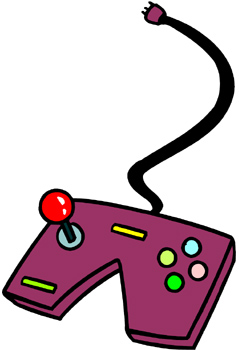 Copyright © Texas Education Agency, 2012. All rights reserved.
52
Classification of robots – Controller (3 of 3)
The Continuous Path Controller has larger memories than point-to-point controllers. 

They are able to record many point coordinates per second.
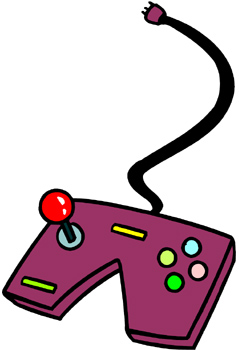 Copyright © Texas Education Agency, 2012. All rights reserved.
53
SECTION 2 – Classification of robots
3. Classification by Power Supply
There are three basic types of robot power supplies:
 Electrical
 Pneumatic
 Hydraulic
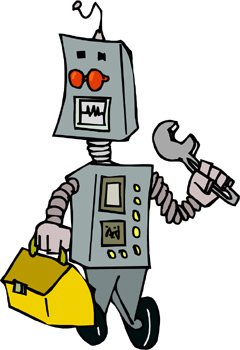 Copyright © Texas Education Agency, 2012. All rights reserved.
54
Classification of robots – Electrical Power supply (1 of 3)
Electrical Power Supply - if a robot is 
powered by electricity, it is considered to be 
an electric robot.
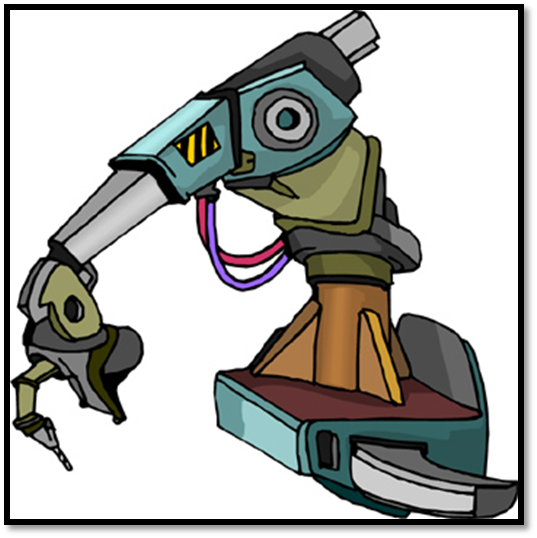 Copyright © Texas Education Agency, 2012. All rights reserved.
55
Classification of robots – Pneumatic Power supply (2 of 3)
A Pneumatic Robot requires another source of 
energy such as electricity, propane or gasoline to 
provide the compressed air.
Pneumatic - of, relating to, or 
using gas (as air or wind): 
a : moved or worked by air 
pressure
Copyright © Texas Education Agency, 2012. All rights reserved.
56
Classification of robots – Hydraulic Power supply (3 of 3)
Hydraulic Power Supply - if a robot is powered by hydraulics, it is considered to be an hydraulic robot.
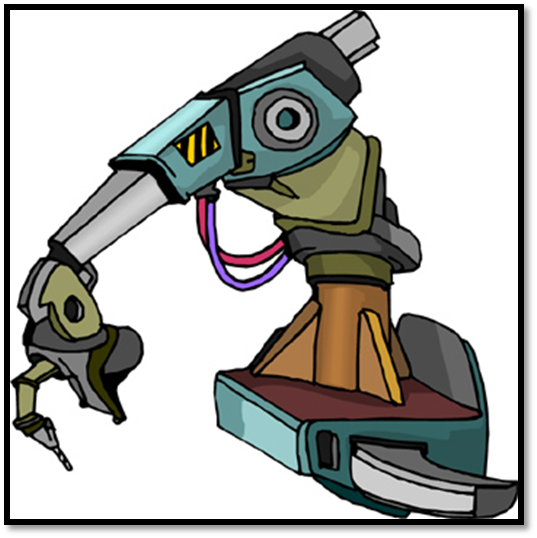 Hydraulic - operated, moved, or effected by 
means of water.
Copyright © Texas Education Agency, 2012. All rights reserved.
57
SECTION 2 – Classification of robots
4. Classification by Technology
There are three levels of technology used for robots:
 Low-Technology Level
 Medium-Technology Level
 High-Technology Level
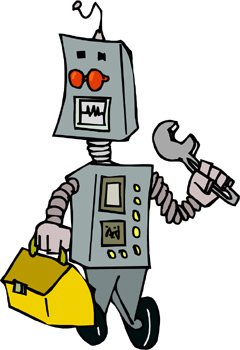 Copyright © Texas Education Agency, 2012. All rights reserved.
58
Classification of robots – TECHNOLOGY (1 of 3)
The Low-Technology Level robots are used for material handling, loading and unloading, simple assembly operations, have 4-6 axes of movement, have a payload capacity of 25 pounds.
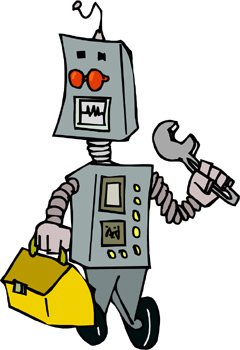 Copyright © Texas Education Agency, 2012. All rights reserved.
59
Classification of robots – TECHNOLOGY (2 of 3)
The Medium-Technology Level robots are used for picking up and placing, loading and unloading, have 4-6 axes of movement, payloads of 300 pounds.
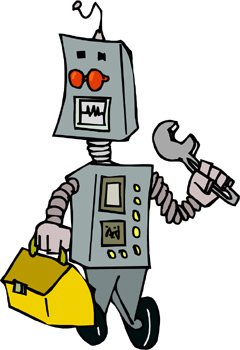 Copyright © Texas Education Agency, 2012. All rights reserved.
60
Classification of robots – TECHNOLOGY (3 of 3)
The High-Technology Level robots are used for many manufacturing tasks, have 6-9 axes of movement, and 300 pound payloads.
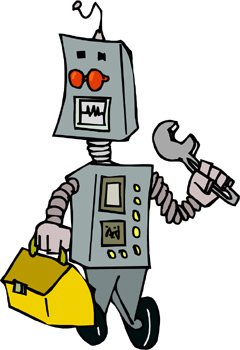 Copyright © Texas Education Agency, 2012. All rights reserved.
61
SECTION 2 – Classification of robots
5. Classification by Tasks Performed
Classifying robots by the task they are designed to do is similar to classifying human workers by their occupations.

Some industrial robots work as painters, welders, assemblers, and materials transferors.

Others work as brain surgeons and artists.
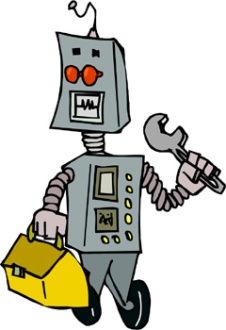 Copyright © Texas Education Agency, 2012. All rights reserved.
62
SECTION 2 – Classification of robots (1 of 10)
6. Classification by Design
Classifying robots by their technological generation is similar to how electronic computers have been classified. 

For example, 
1st Generation of electronic computers used vacuum tubes.
2nd Generation of electronic computers used transistors, and so forth.
3rd Generation of electronic computers classification is open-ended. It leaves room for future expansion.

Copyright © Texas Education Agency, 2012. All rights reserved.
63
SECTION 2 – Classification of robots (2 of 10)
6. Classification by Design

The Classification by Design are:
First Generation of Industrial Robots
1.5 Generation of Industrial Robots
Second Generation of Industrial Robots
2.5 Generation of Industrial Robots
Third Generation of Industrial Robots
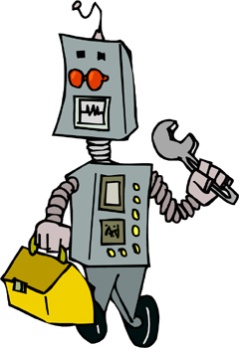 Copyright © Texas Education Agency, 2012. All rights reserved.
64
SECTION 2 – Classification of robots (3 of 10)
6. Classification by Design
First Generation of Industrial Robots – used fixed-sequence programs. Reprogramming had to take place before another task could be performed. They did not possess sensor and all control was through an open-loop controller system. Programming sequences were set by mechanical stops or limit sequences.
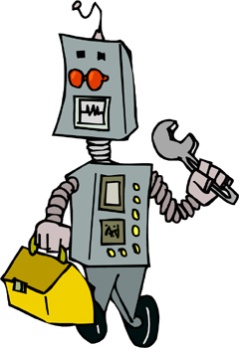 Copyright © Texas Education Agency, 2012. All rights reserved.
65
SECTION 2 - Classification of robots (4 of 10)
First Generation Industrial Robot
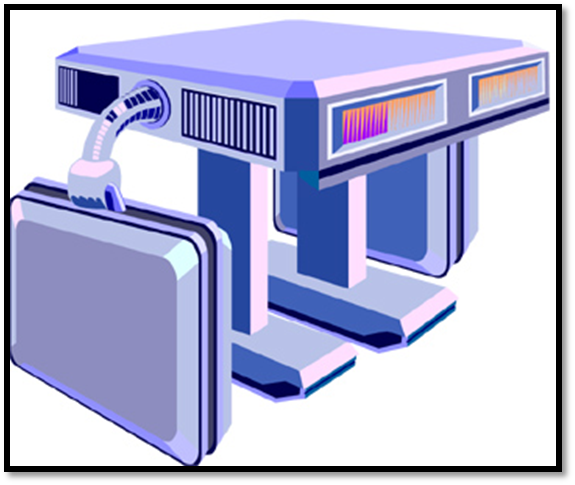 Designed and Built in the 1950s
Copyright © Texas Education Agency, 2012. All rights reserved.
66
SECTION 2 – Classification of robots (5 of 10)
6. Classification by Design
1.5 Generation of Industrial Robots – can adapt to varying situations by the use of sensors and a closed-loop servo controller. The robot may “know” when something is wrong in the system it may not be capable of doing anything about it. It then requests human help. These are today’s robots.
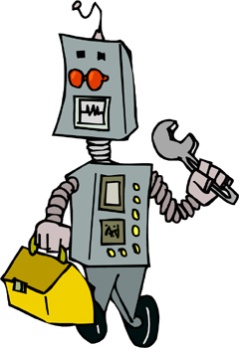 Copyright © Texas Education Agency, 2012. All rights reserved.
67
SECTION 2 - Classification of robots (6 of 10)
Examples of 1.5 Generation Industrial Robots
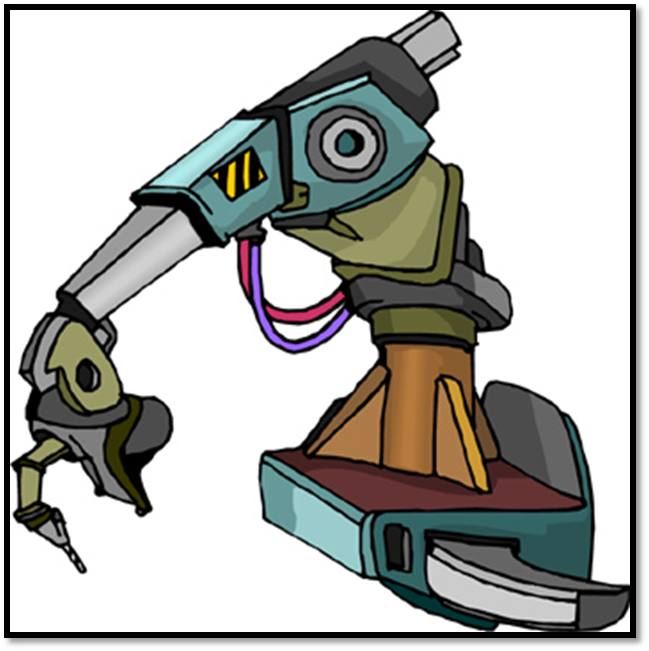 Copyright © Texas Education Agency, 2012. All rights reserved.
68
SECTION 2 – Classification of robots (7 of 10)
6. Classification by Design
Second Generation of Industrial Robots – are robots in the near future. Vision systems in conjunction with better mobility systems will make robots much more efficient and flexible. More intelligent microprocessors coupled with voice recognition and hand to hand coordination will expand the usefulness of robot systems. These robots will be able to make decisions and will be able to make minor corrections or adjustments to manipulators.
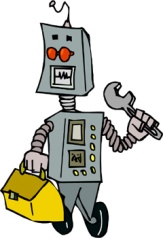 Copyright © Texas Education Agency, 2012. All rights reserved.
69
SECTION 2 - Classification of robots (8 of 10)
Mars Exploration Rover Technology
Second Generation Industrial Robot
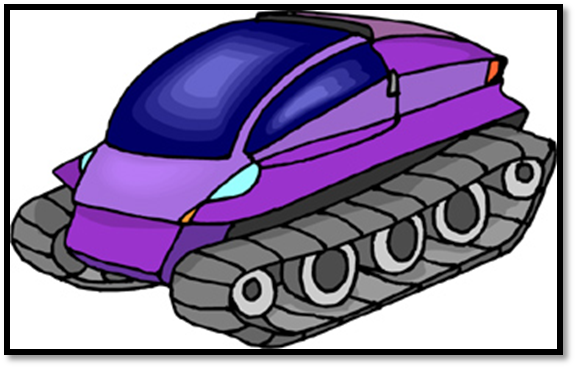 Designed and Built in the 2004
Copyright © Texas Education Agency, 2012. All rights reserved.
70
SECTION 2 – Classification of robots (9 of 10)
6. Classification by Design
2.5 Generation of Industrial Robots. Perceptual motor functions will be the highlight of these robots. Response to sensory stimuli will provide control of motion. If initial sequence of steps are provided for the robot task the robot will be able to decide what to do next to accomplish the specific task.
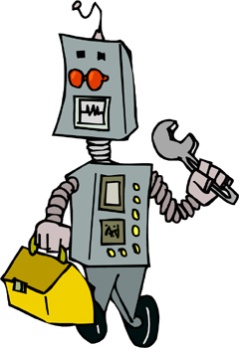 Copyright © Texas Education Agency, 2012. All rights reserved.
71
SECTION 2 – Classification of robots (10 of 10)
6. Classification by Design
Third Generation of Industrial Robots – are the really smart robots. If the robots have generalized information about what tasks need to be done they will be able to decide the best way to accomplish the task.
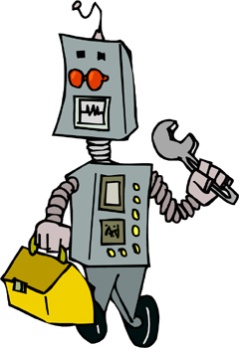 Copyright © Texas Education Agency, 2012. All rights reserved.
72
SECTION 2 – Classification of robots (1 of 5)
7. Classification by LERT
 The LERT Classification System uses four basic robot motions for a classification scheme:
Linear (L-Type)
Extensional (E-Type)
Rotational (R-Type)
Twisting (T-Type)
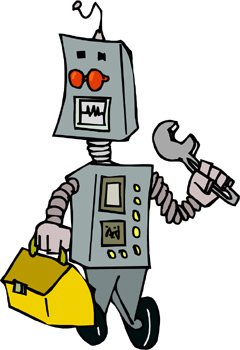 Copyright © Texas Education Agency, 2012. All rights reserved.
73
SECTION 2 – Classification of robots (2 of 5)
7. Classification by LERT
 Linear Motion (L-Type) – occurs when one part moves along the outside of another part, such as in a rack-and-pinion system.
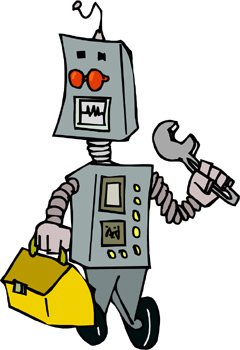 Copyright © Texas Education Agency, 2012. All rights reserved.
74
SECTION 2 – Classification of robots (3 of 5)
7. Classification by LERT
Extensional Motion (E-Type) – is telescoping motion, produced when one part moves within another part.
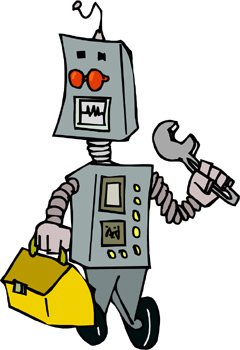 Copyright © Texas Education Agency, 2012. All rights reserved.
75
SECTION 2 – Classification of robots (4 of 5)
7. Classification by LERT
Rotational Motion (R-Type) – is caused by a part moving about something other than its center.
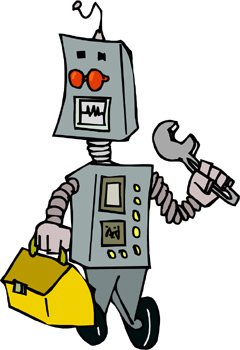 Copyright © Texas Education Agency, 2012. All rights reserved.
76
SECTION 2 – Classification of robots (5 of 5)
7. Classification by LERT
Twisting Motion (T-Type) – is produced by a part turning about its center.
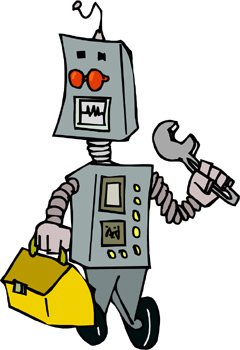 Copyright © Texas Education Agency, 2012. All rights reserved.
77
SECTION 2 – Classification of robots
LERT Number
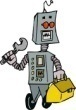 Copyright © Texas Education Agency, 2012. All rights reserved.
78
The Evolution of roboticsRubrics
Copyright © Texas Education Agency, 2012. All rights reserved.
79
Assignment (1 of 2)
Instructions: You will respond to the questions below and will write an one page essay.

Technology makes the production of computers and robots easier, companies will continue to design computers and robots.  
Do you think computers and robots will ever be as intelligent as those in the movies?  
What type of intelligent computers and robots will be produced by companies? When and what features will these computers and robots have?
How much will these computers and robots cost?
Copyright © Texas Education Agency, 2012. All rights reserved.
80
Assignment (2 of 2)
Reflection:  O*NET Online has detailed descriptions of the world of work for use by job seekers, workforce development and HR professionals, students, researchers, and more! Visit the O*NET Online website (http://www.onetonline.org/). Do you think that this website may help you locate career opportunities in Robotics? What types of Robotics career opportunities are listed?
Copyright © Texas Education Agency, 2012. All rights reserved.
81
References (1 of 2)
ROBOTICS Introduction, Programming, and Projects – Second Edition by James L. Fuller

O-NET Online - http://www.onetonline.org

ClipArt – http://www.clipart.com/en/

Merriam-Webster Online Dictionary - http://www.merriam-webster.com/
Copyright © Texas Education Agency, 2012. All rights reserved.
82
References (2 of 2)
FIRST Robotics
http://www.usfirst.org/aboutus/first-history

BEST (Boosting Engineering, Science, and Technology) http://www.bestinc.org/b_history.php
Copyright © Texas Education Agency, 2012. All rights reserved.
83